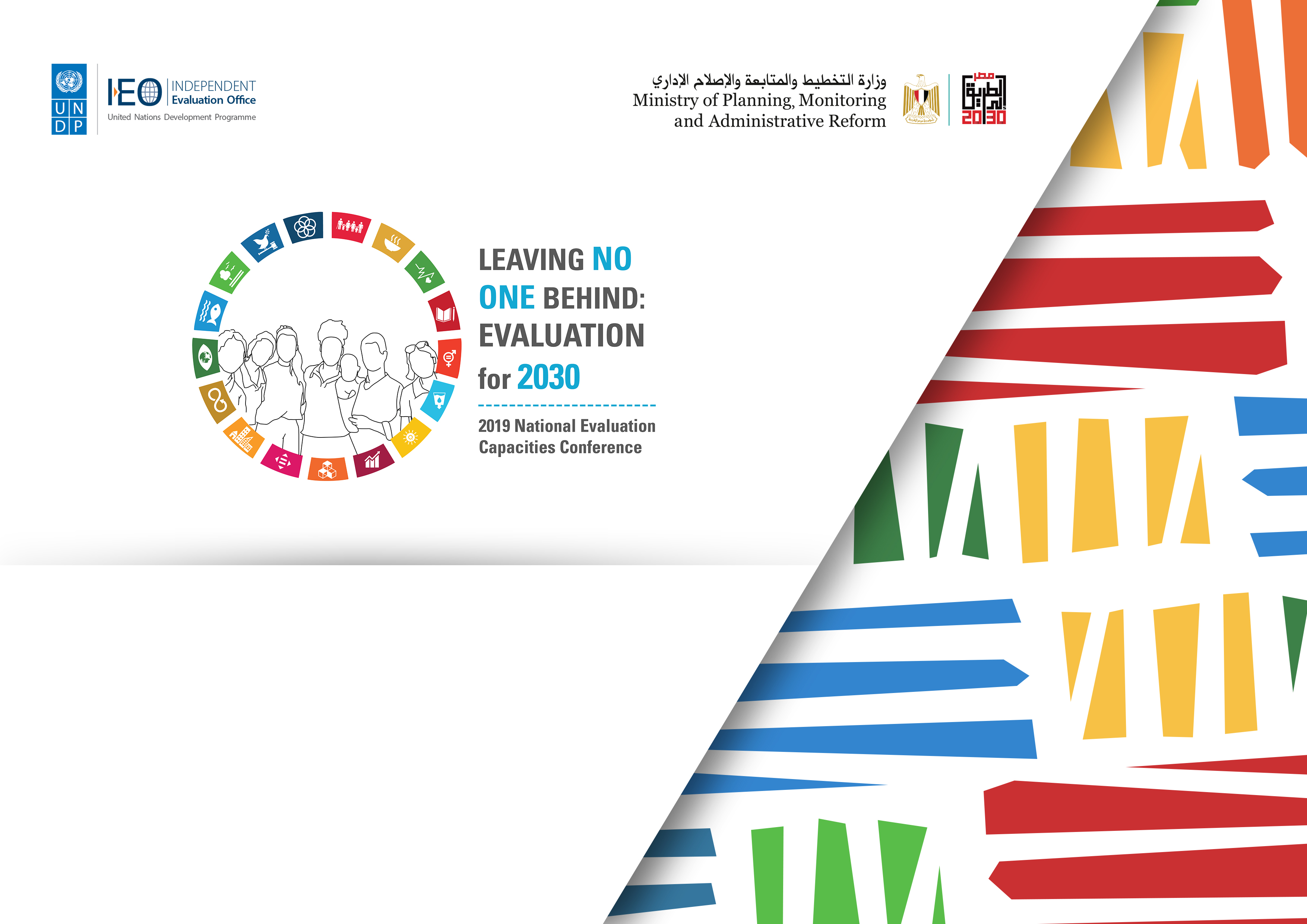 ARCHITECTURE FOR EVALUATION EFFECTIVENESS
Indran Naidoo, Director, Independent Evaluation Office, UNDP, and  UNEG Vice Chair
#NECdev
@undp_evaluation
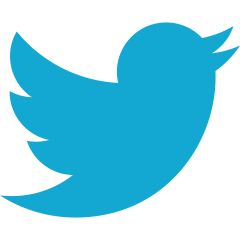 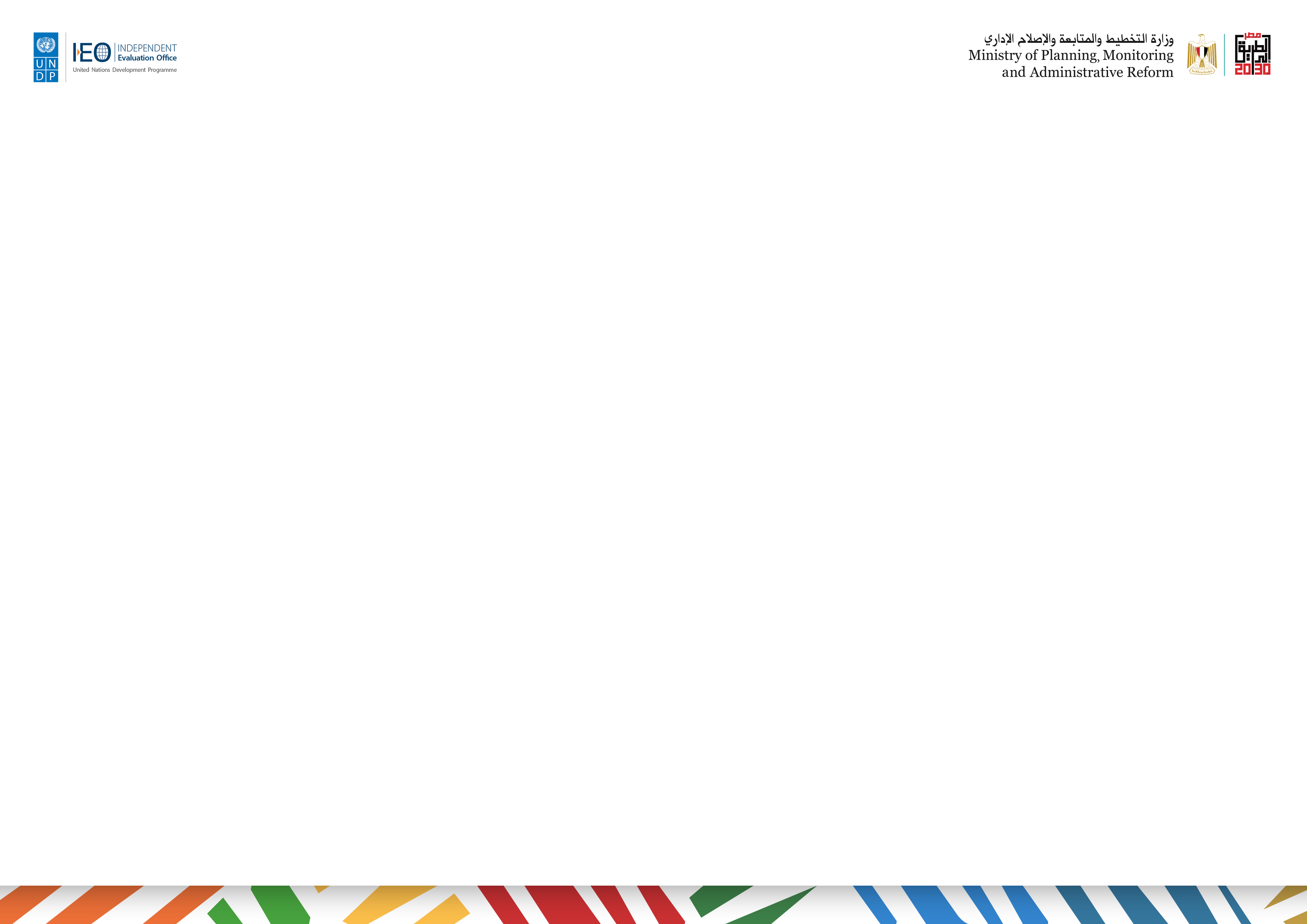 About IEO
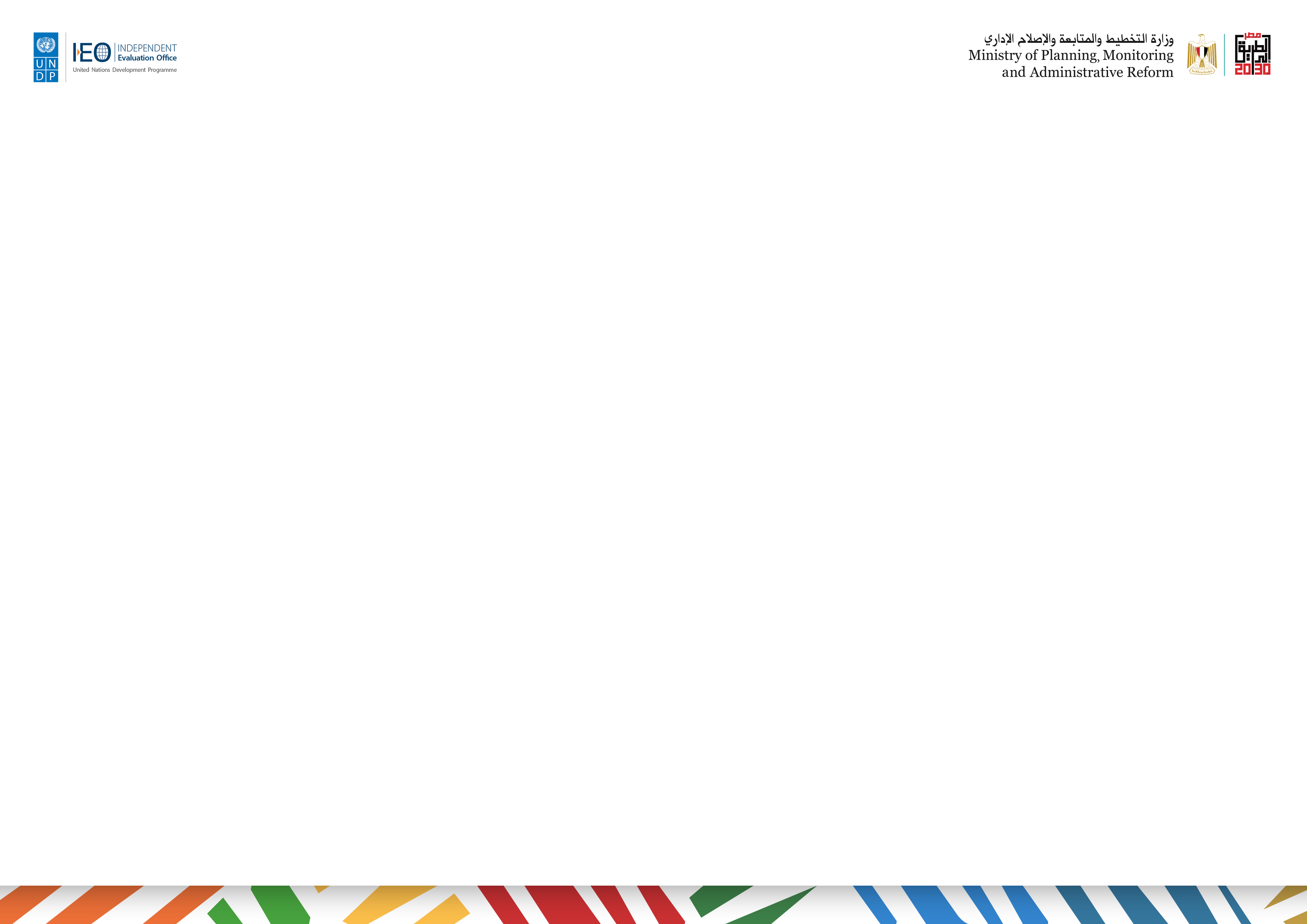 Independent Evaluation Office
MANDATE

The core function of the Independent Evaluation Office is to: 

Conduct independent thematic and programmatic evaluations. 
Prepare the Annual Report on Evaluation
Set standards and guidelines on evaluation, monitor compliance on evaluation and share lessons for improved programming.
Report directly to EB with oversight from AEAC and QA by EAP
10.2 Million USD in 2019 budget, equivalent to 0.2% of UNDP total spend

32 Staff members from 23 Nationalities, speaking 26 languages
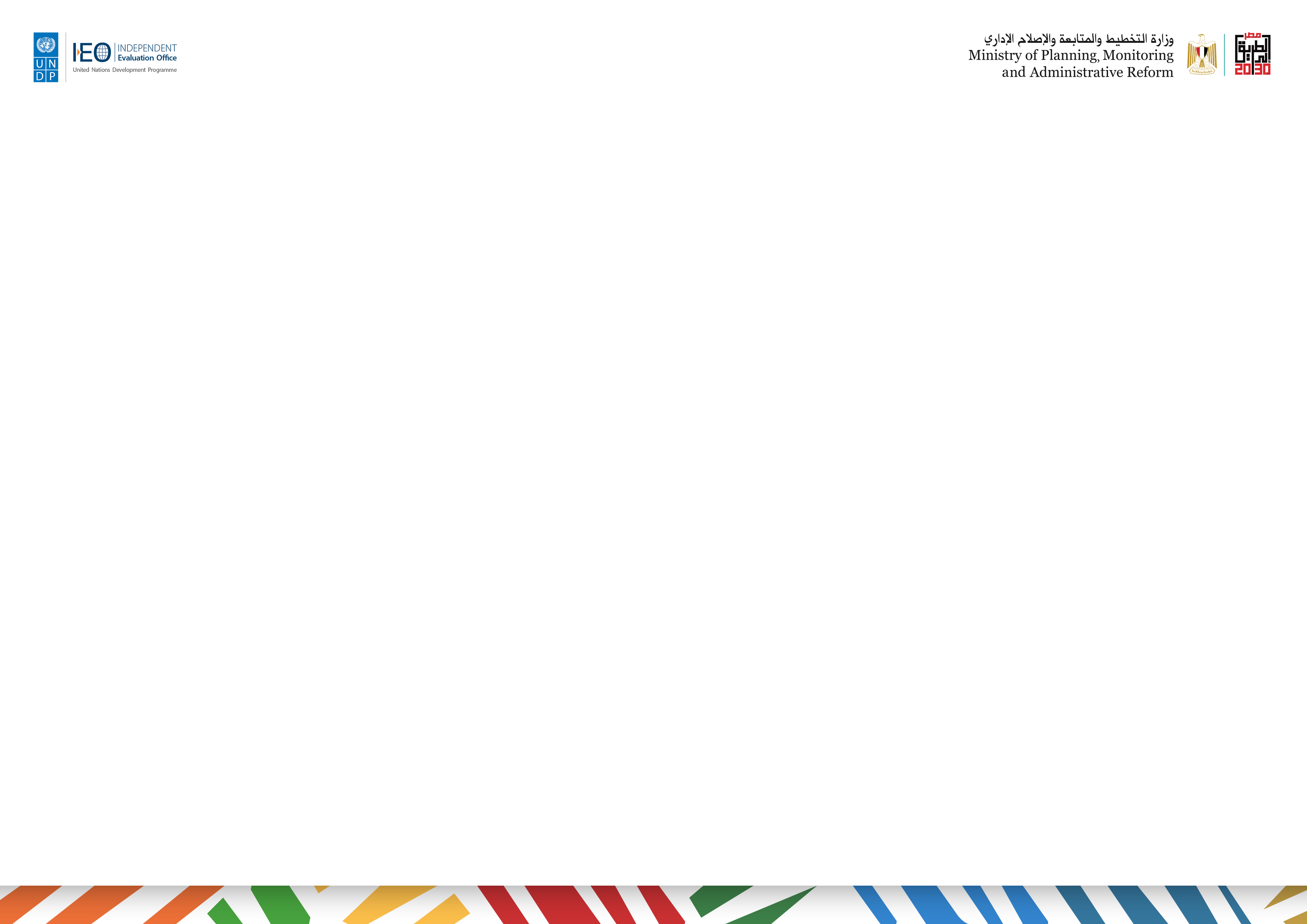 Increasing evaluation coverage
PRIMARY EMPHASIS OF IEO STRATEGY IS ACCOUNTABILITY AND LEARNING FOR RESULTS
Evaluation for a Stronger UNDP
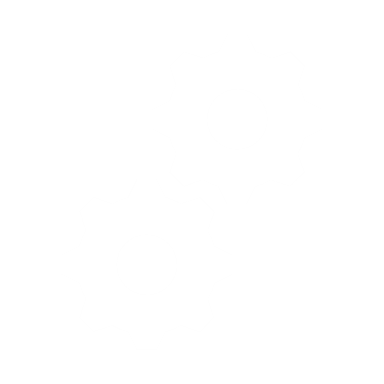 Evaluation system and processes
Strengthening the decentralized evaluation function
National evaluation capacity to advance the SDGs
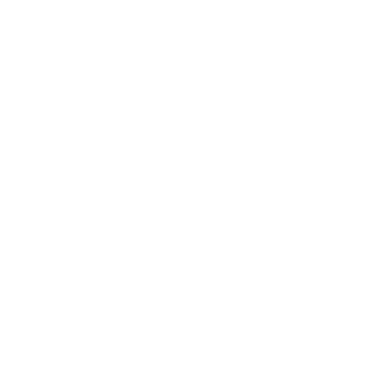 Ensuring the use of evaluations
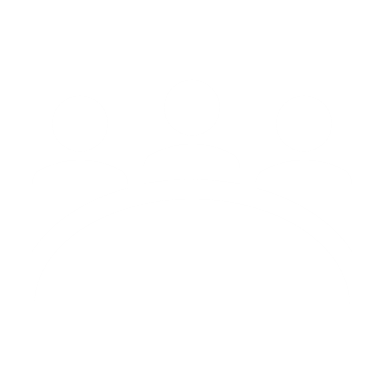 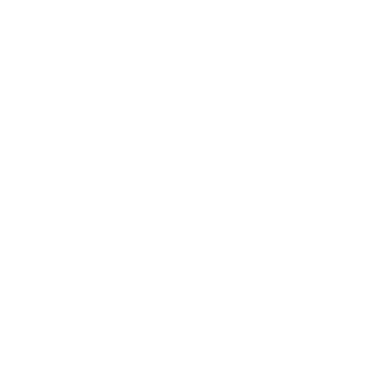 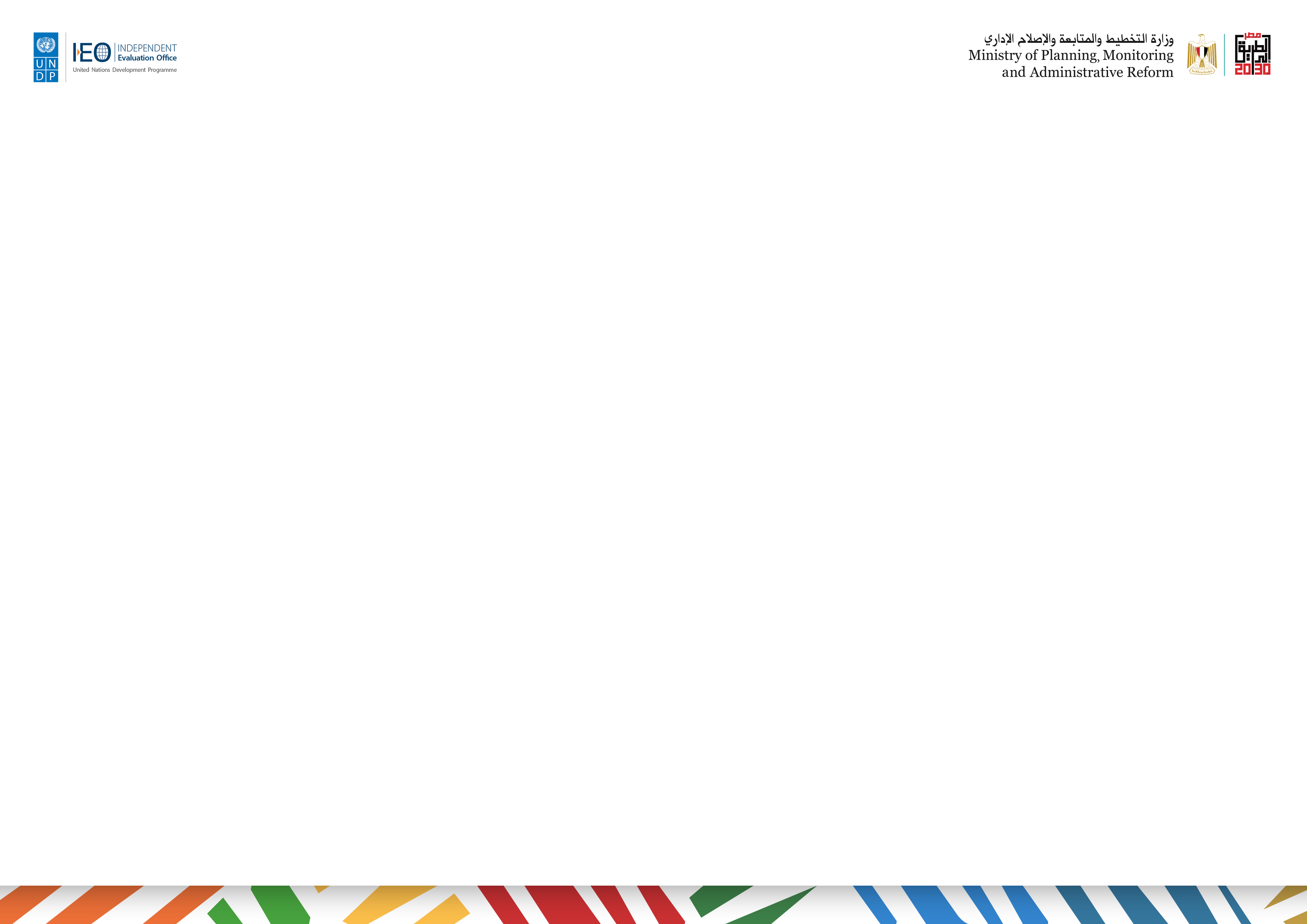 Evaluation Policy
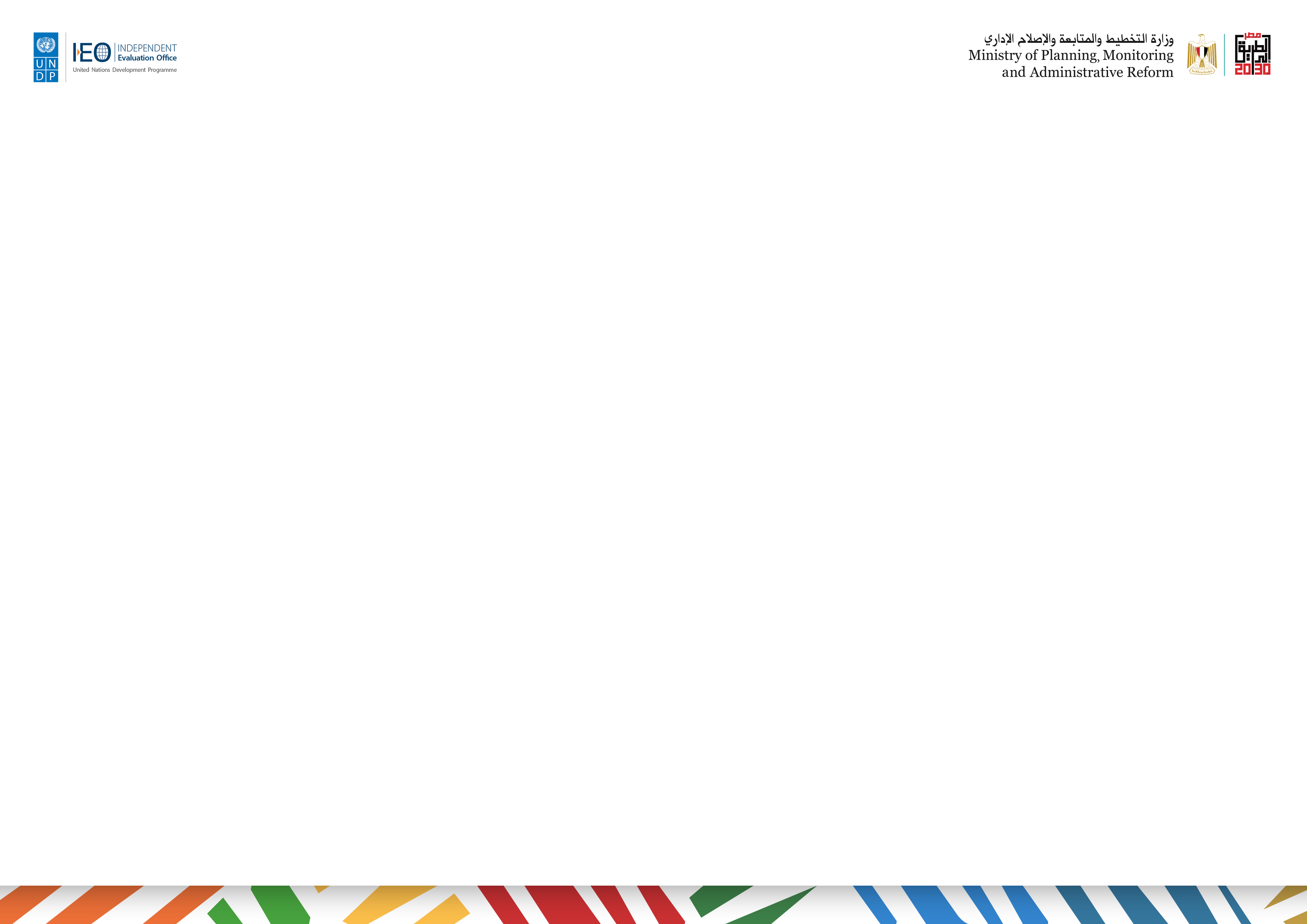 Evaluation Policy Evolution
The Revised Evaluation Policy
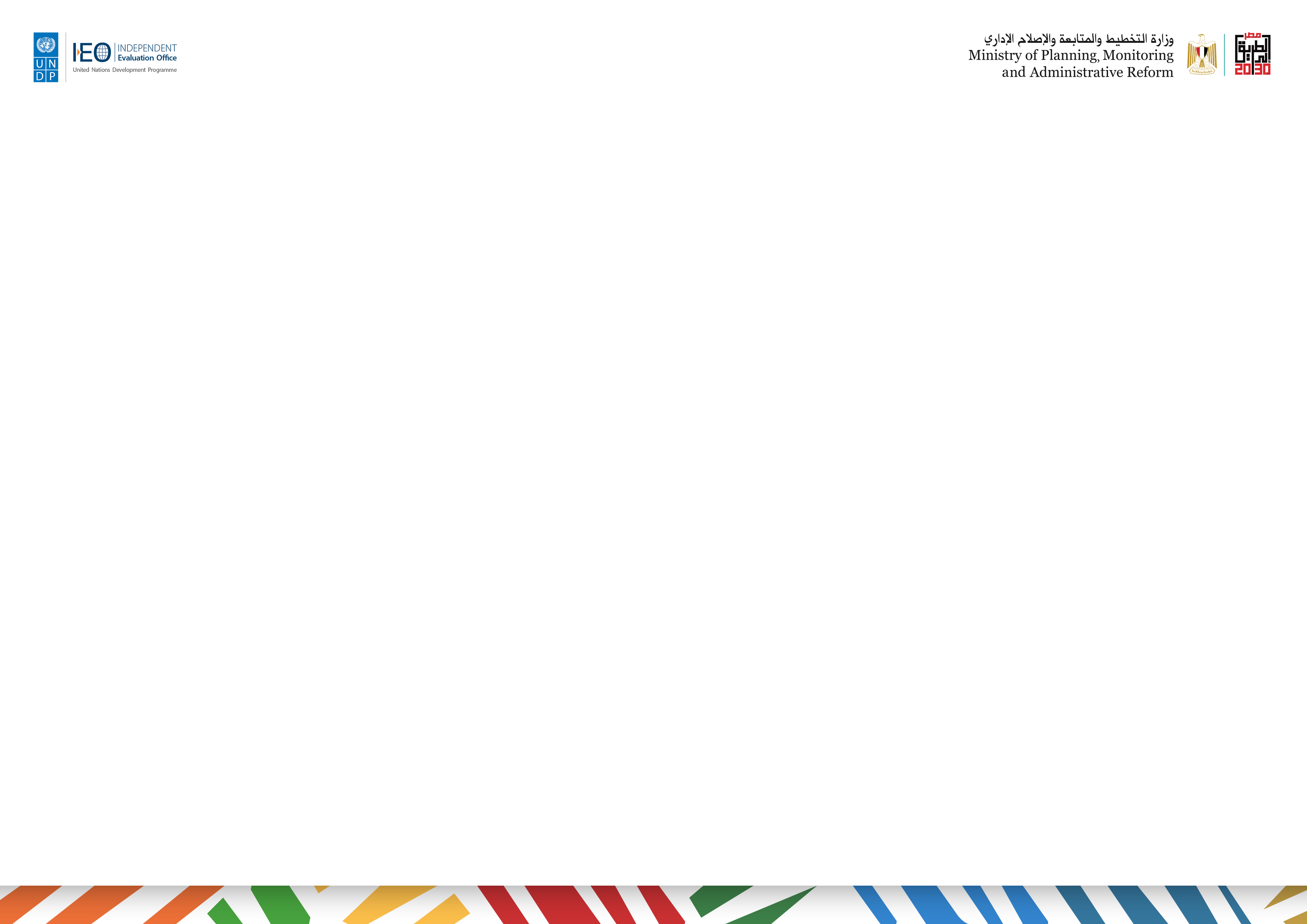 The Executive Board adopted decision 2019/19 on the revised evaluation policy
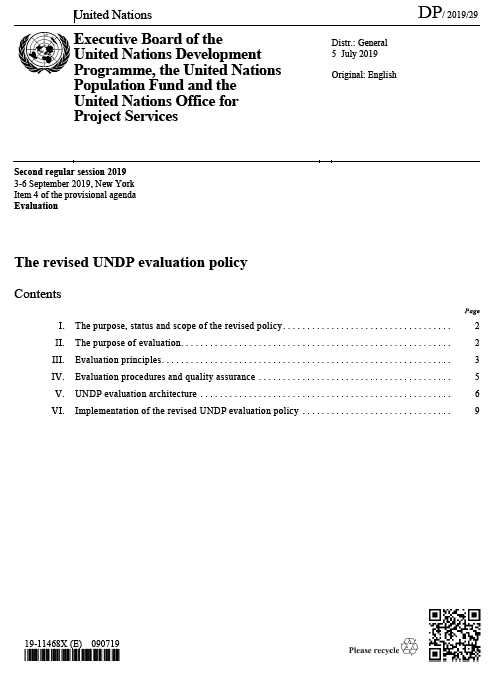 Most significant Changes
Increases in IEO resources from 0.2% to 0.3% of UNDP combined resources
stipulates establishment of IEO offices in the regions
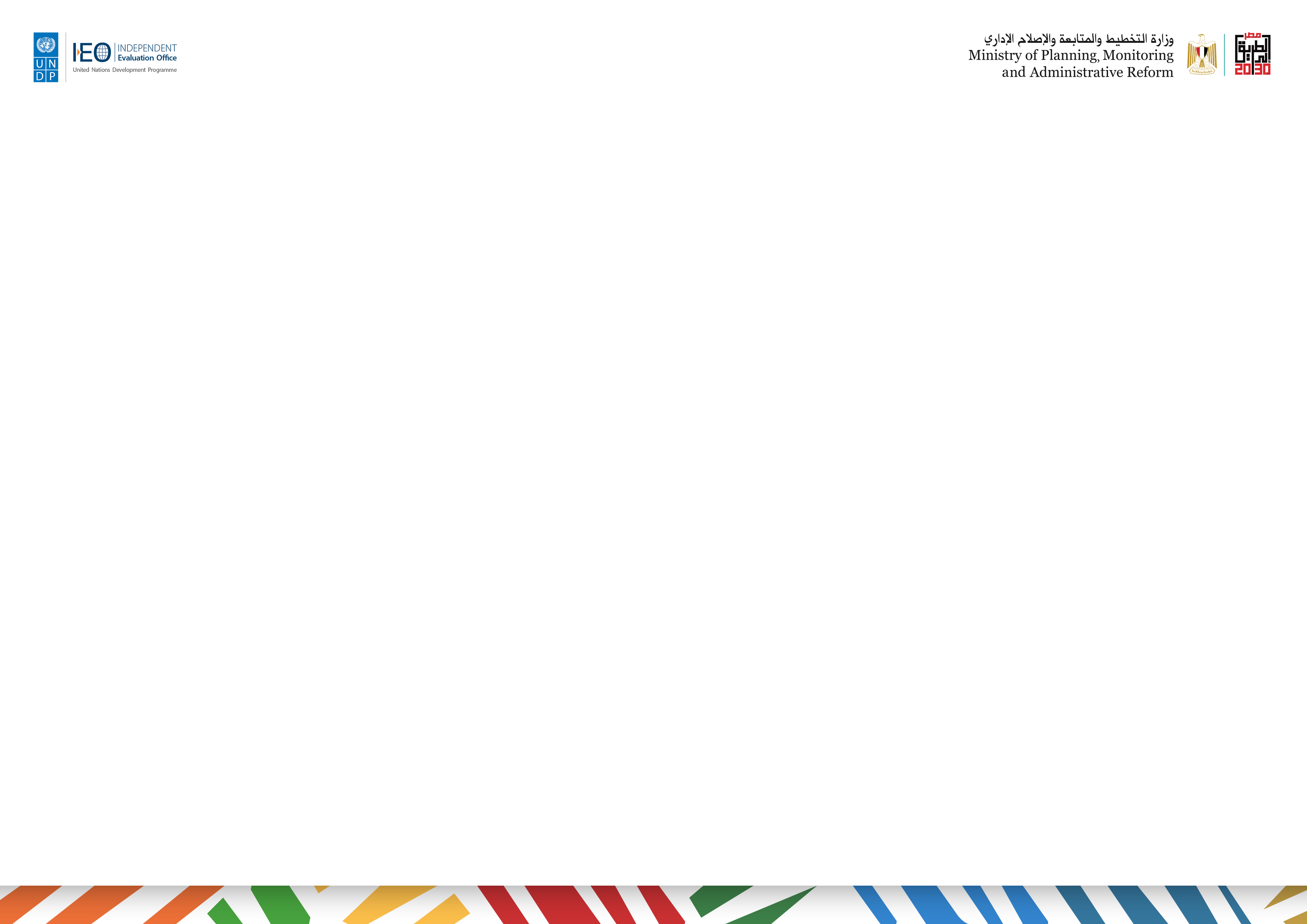 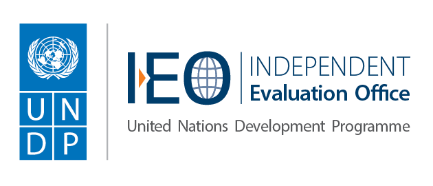 Oversight of UNDP evaluation function
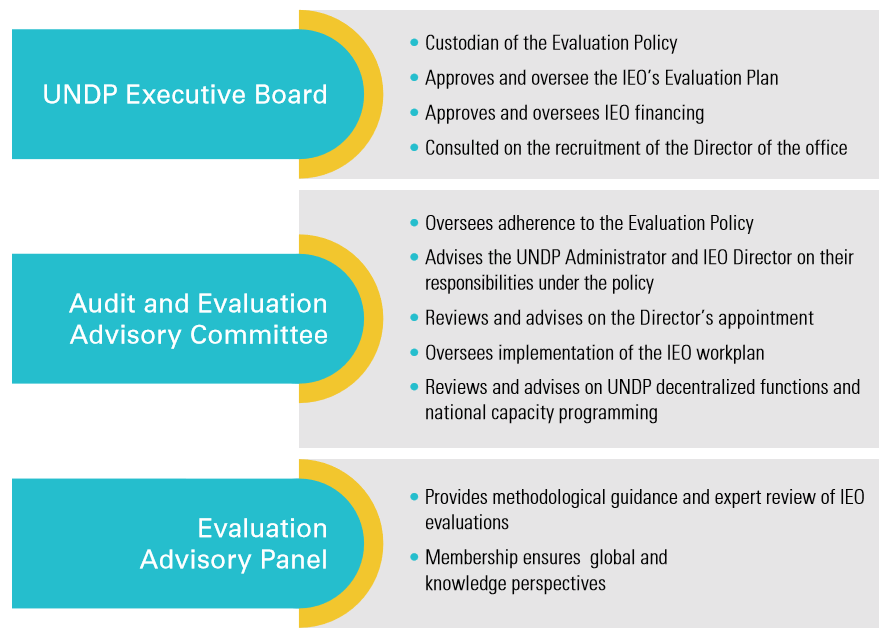 To ensure conformity with the evaluation policy and quality of evaluation products
8
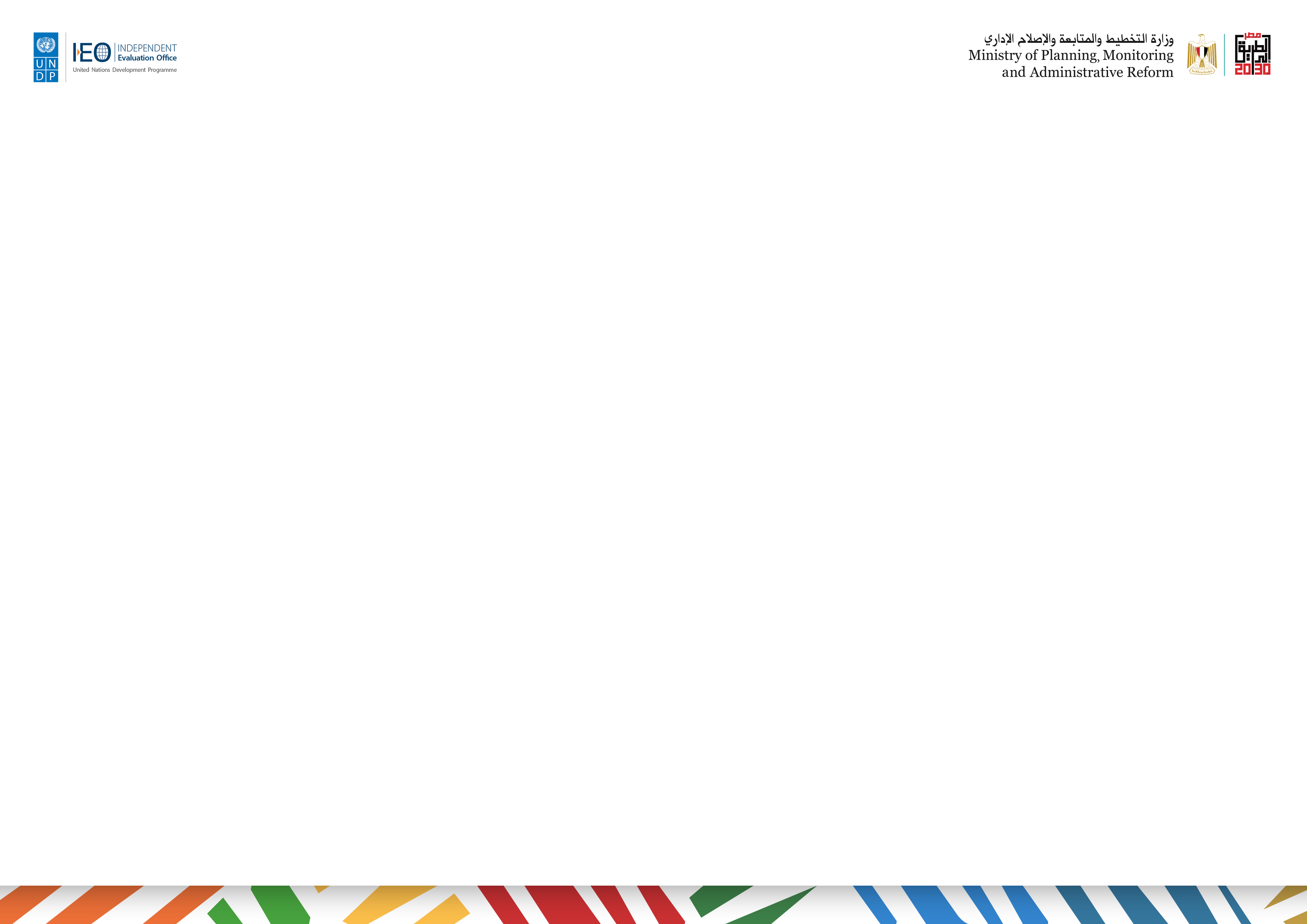 Evaluation Coverage
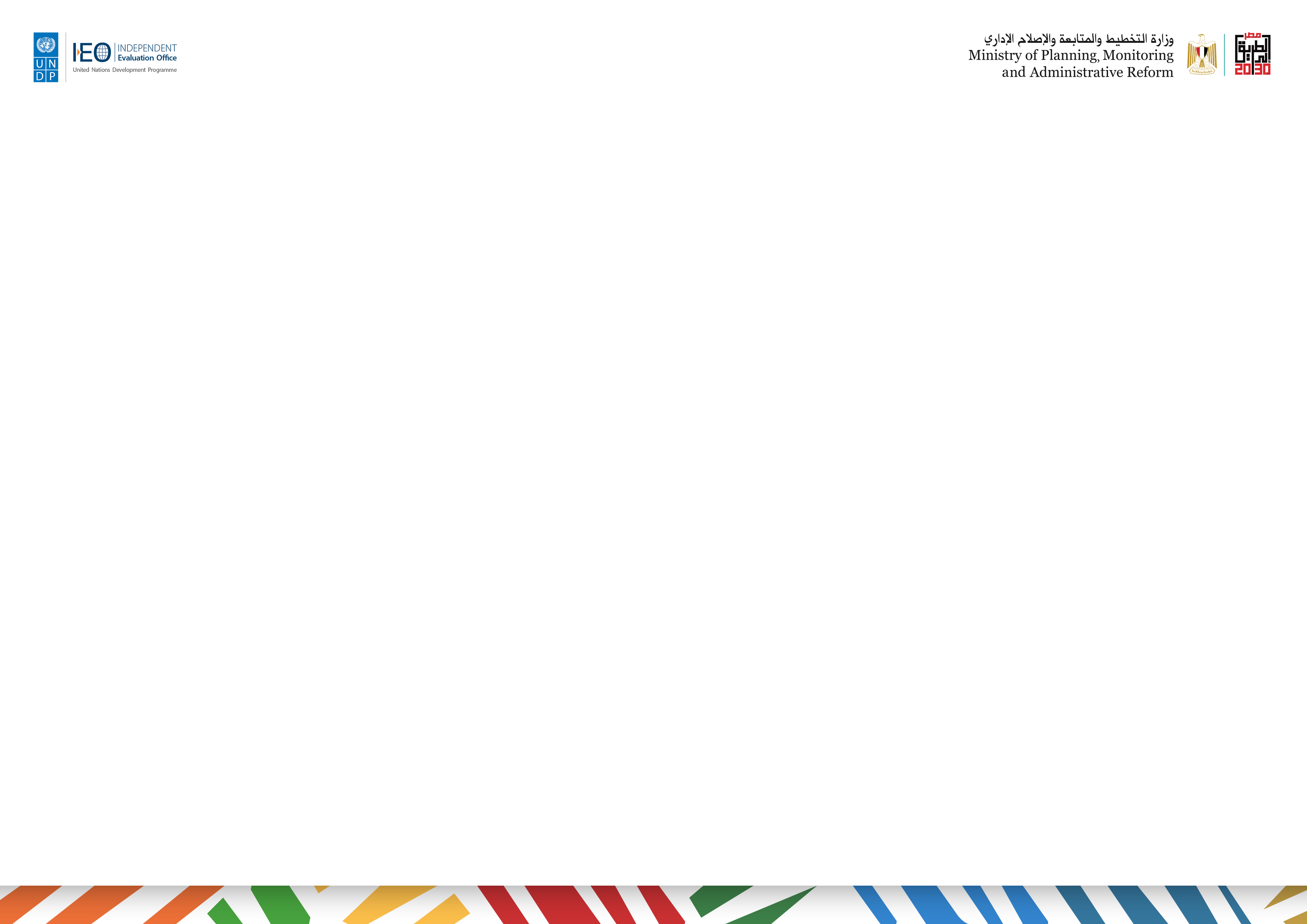 Independent Country Programme Evaluation 2002-2018
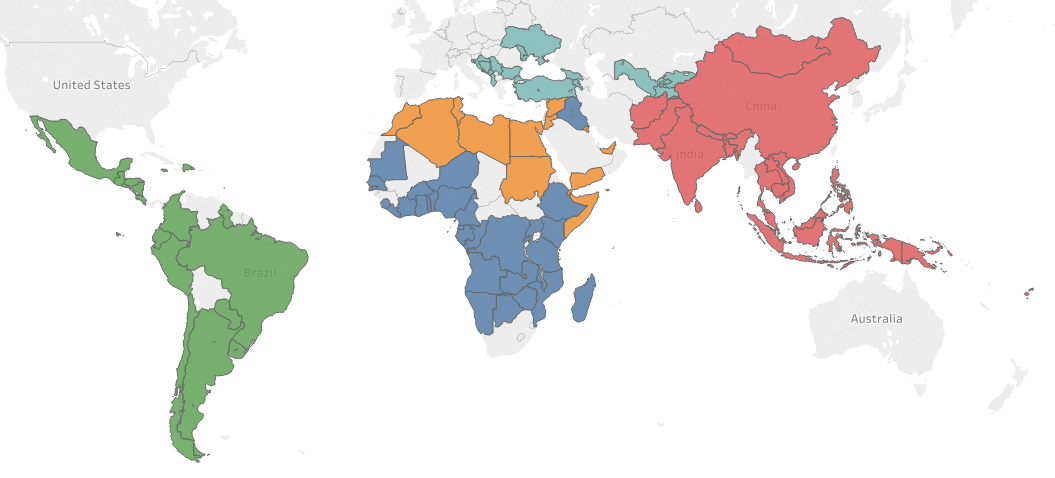 10
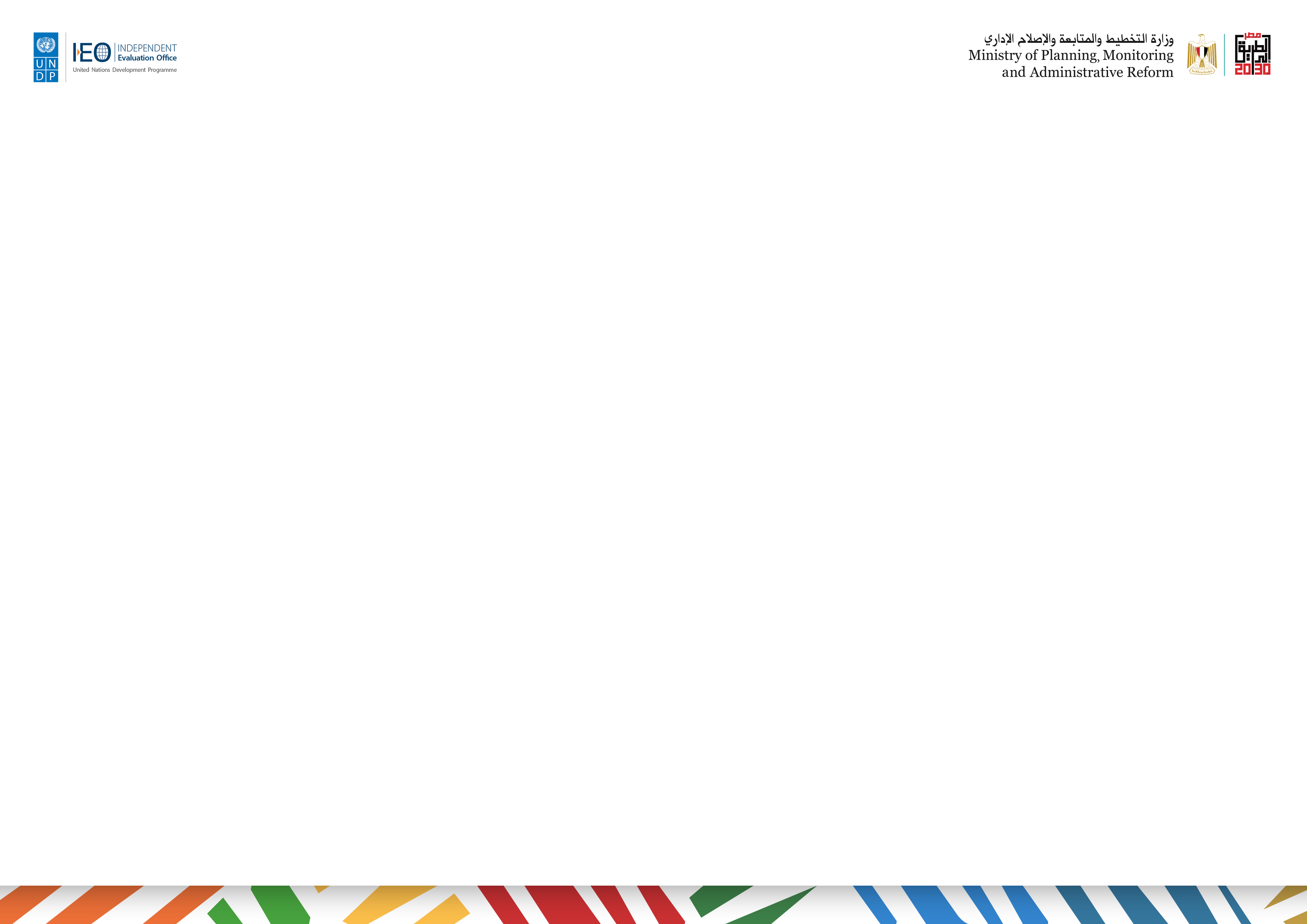 ICPE Coverage 2018-2019
Total UNDP Expenditure over 4 years Evaluated by 54 ICPEs:
7.1 Billion
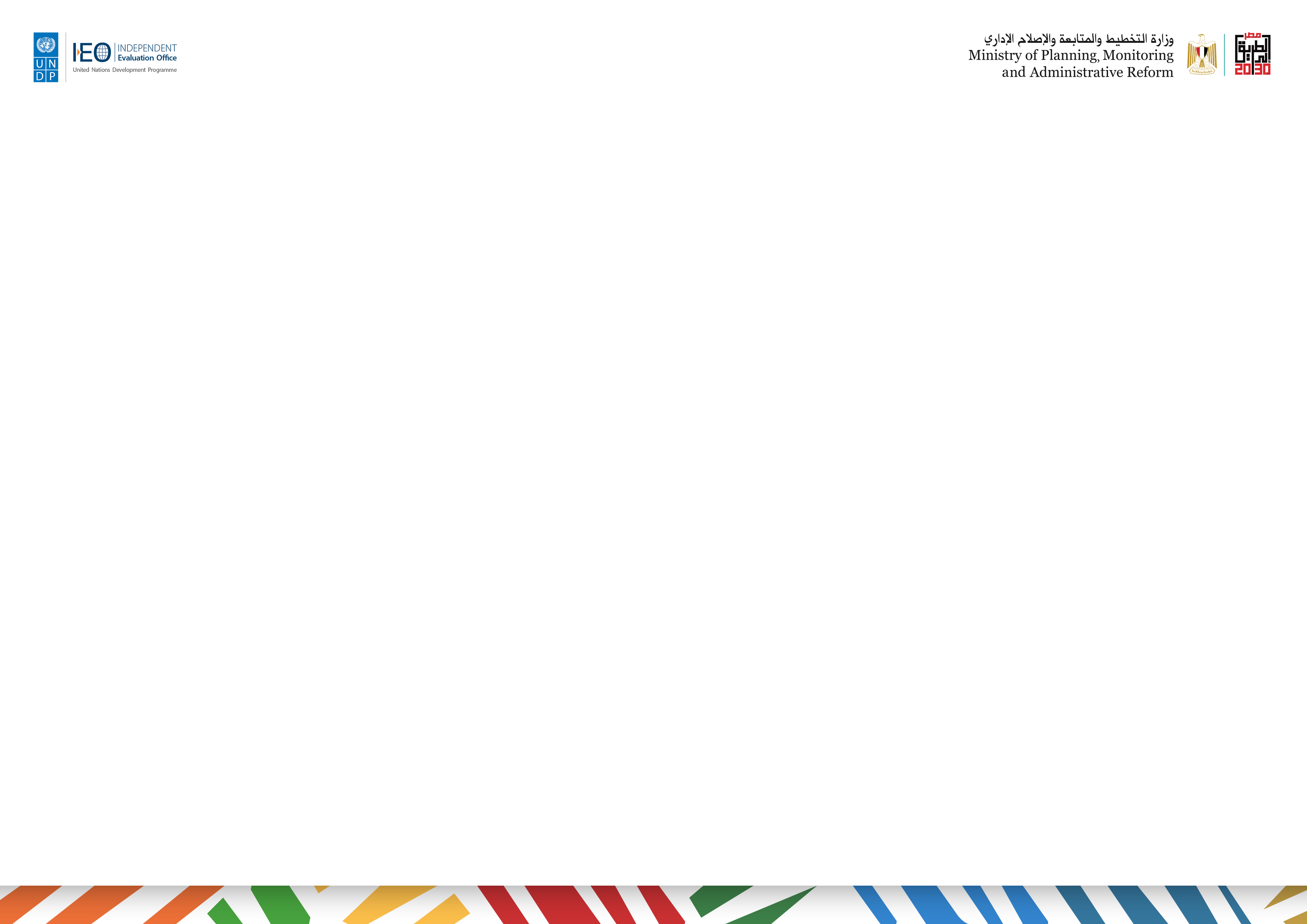 Increased coverage of corporate / thematic evaluations of UNDP framed by the 2018-2021 Strategic Plan
Board Submission Dates for Evaluations: 2018 -2021
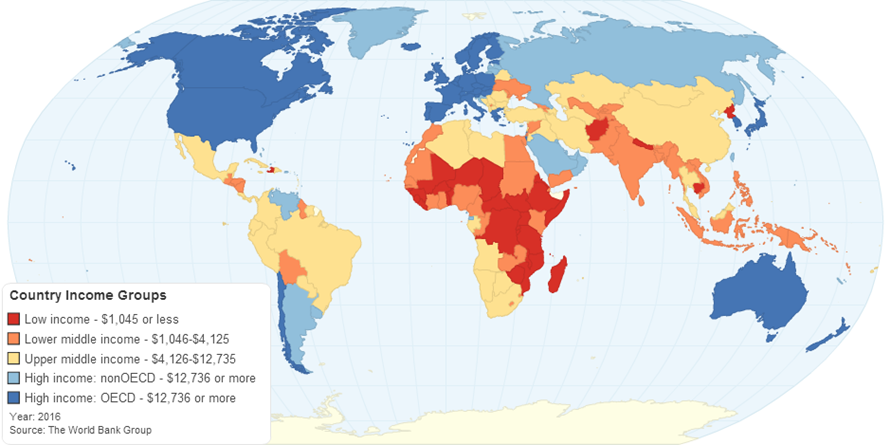 Scope of evaluation aligned with development settings defined in UNDP’s strategic plan
Coverage of key strategic areas for UNDP in light of UNDS reform and SDGs
ICPE and thematic evaluations as building blocks to a comprehensive evaluation of the UNDP strategic plan
12
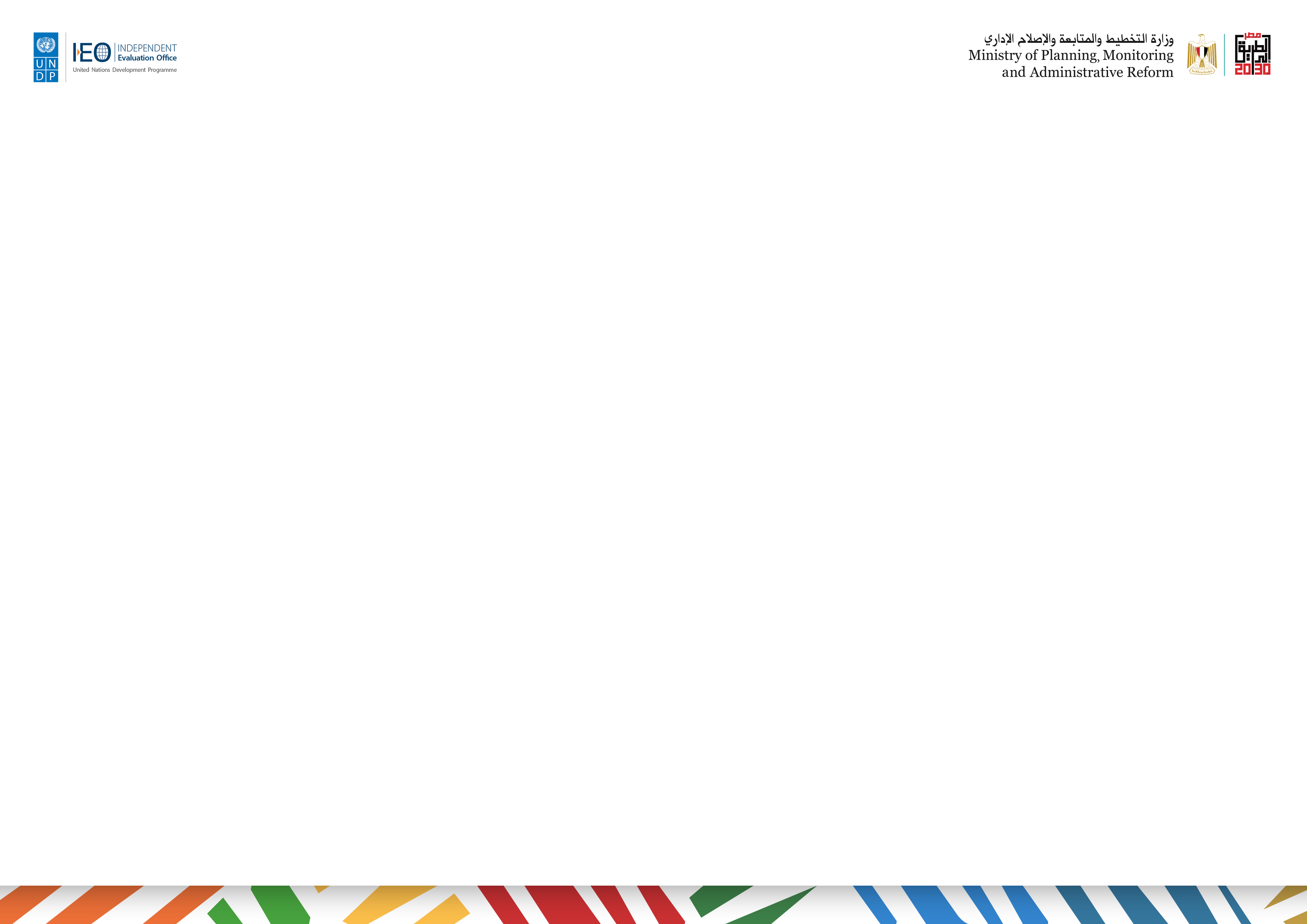 Evaluation Quality
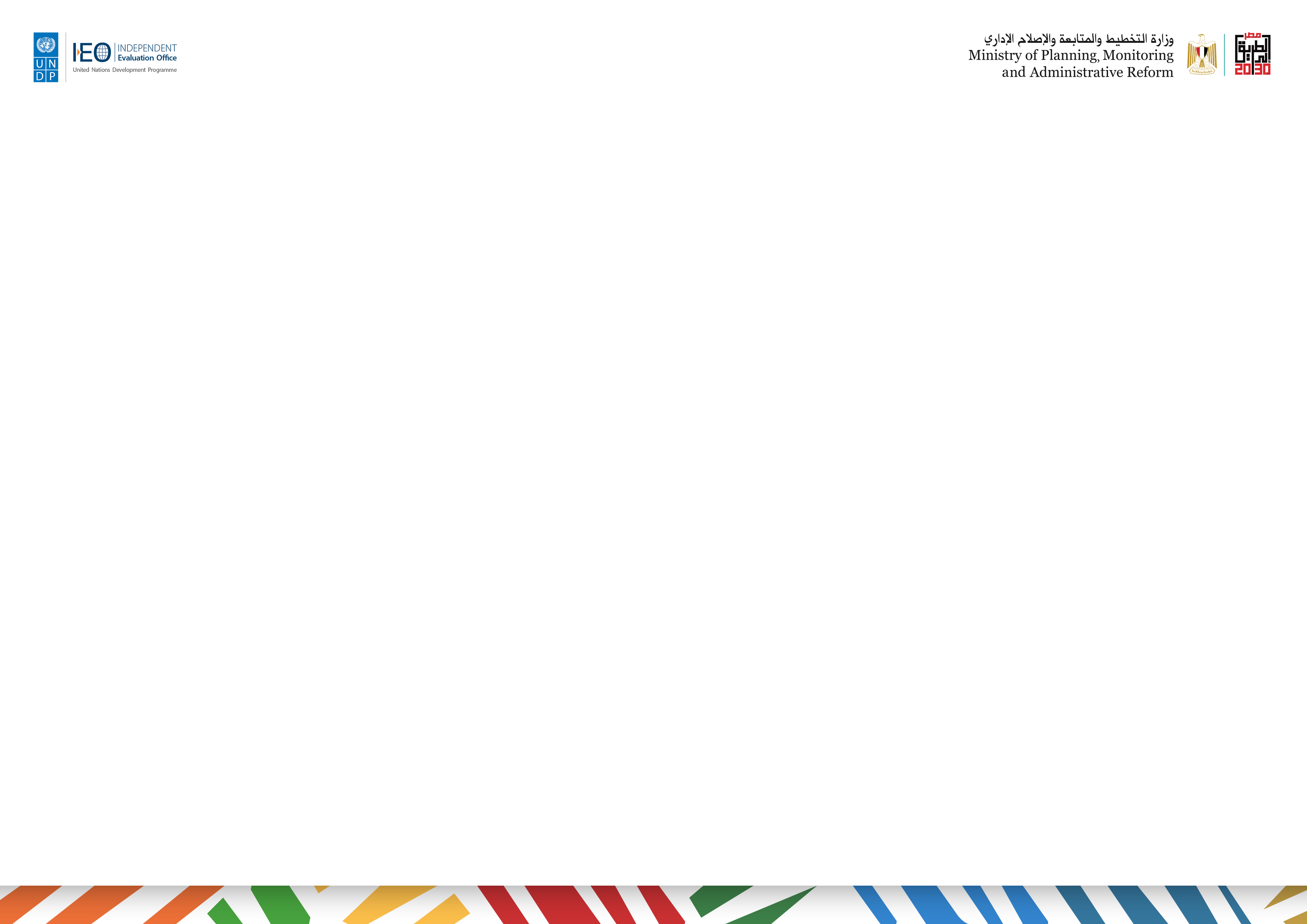 Evaluation leadership to ensure quality
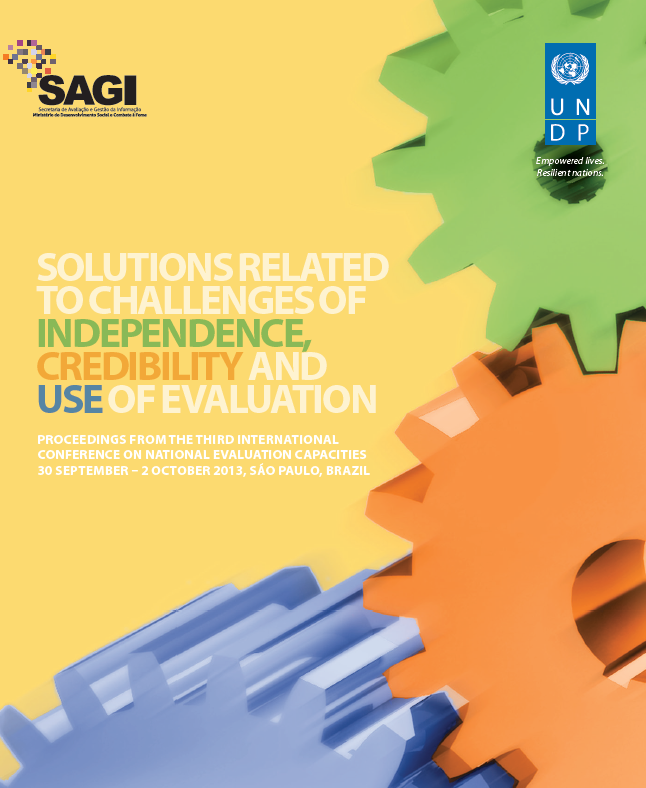 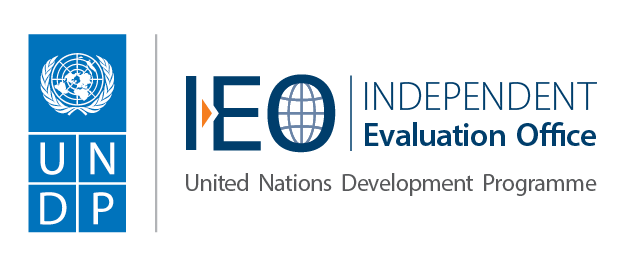 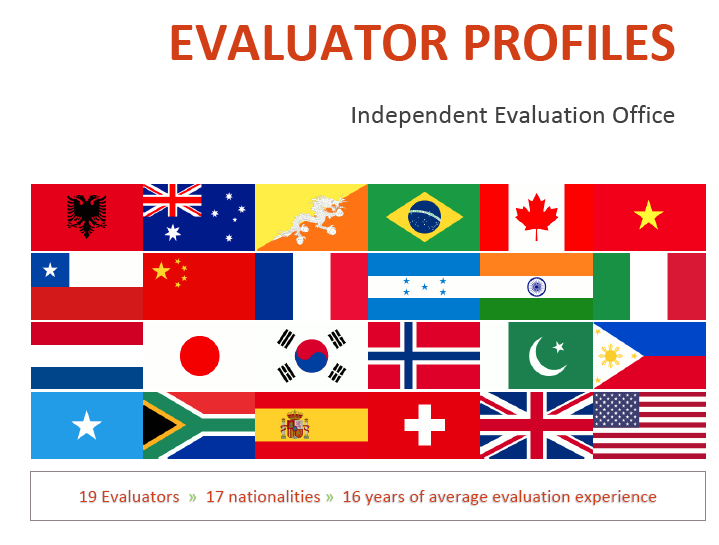 14
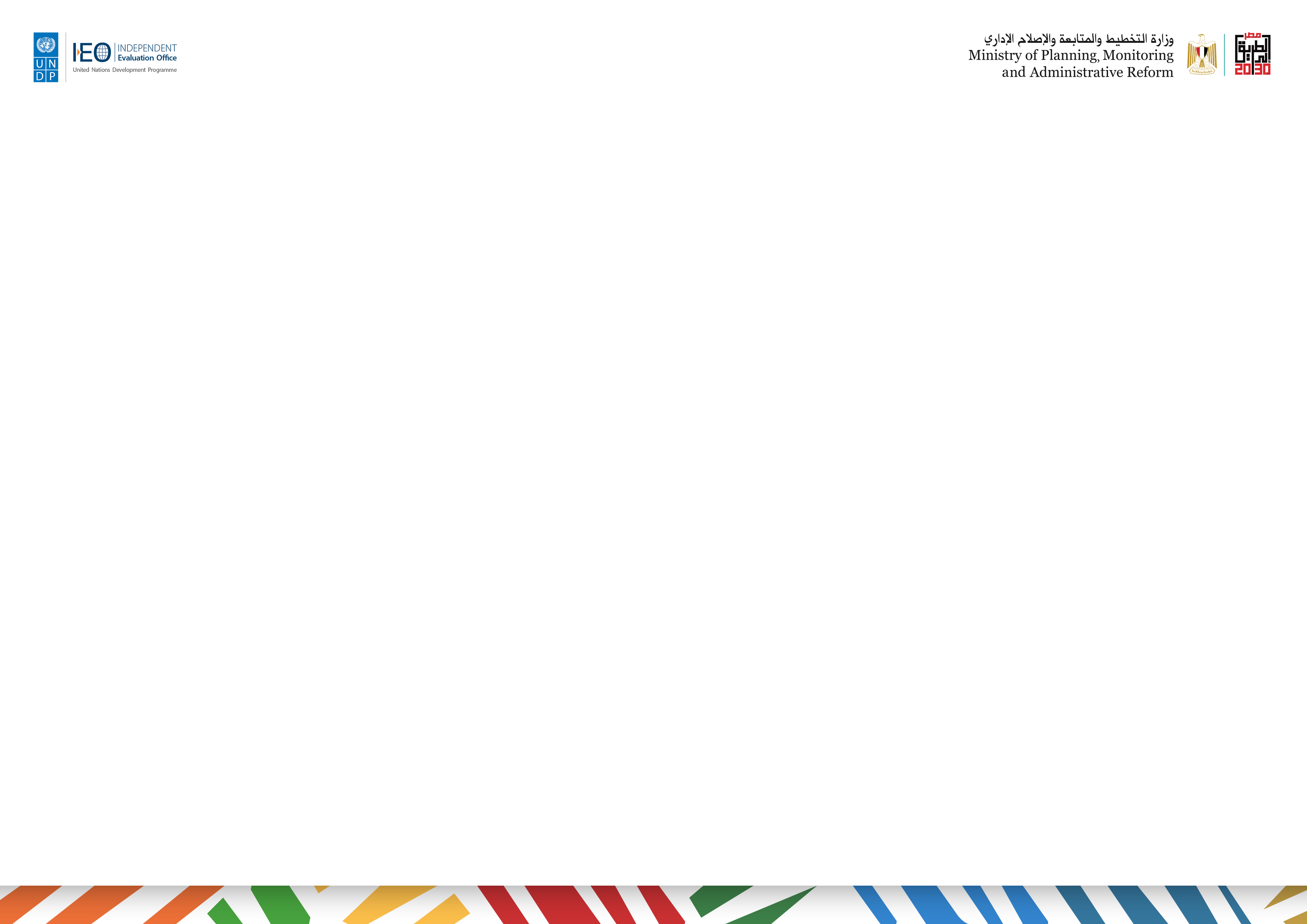 QUALITY ASSURANCE: VISION AND EAP RESPONSE
VISION
EAP contributions
IEO implementation
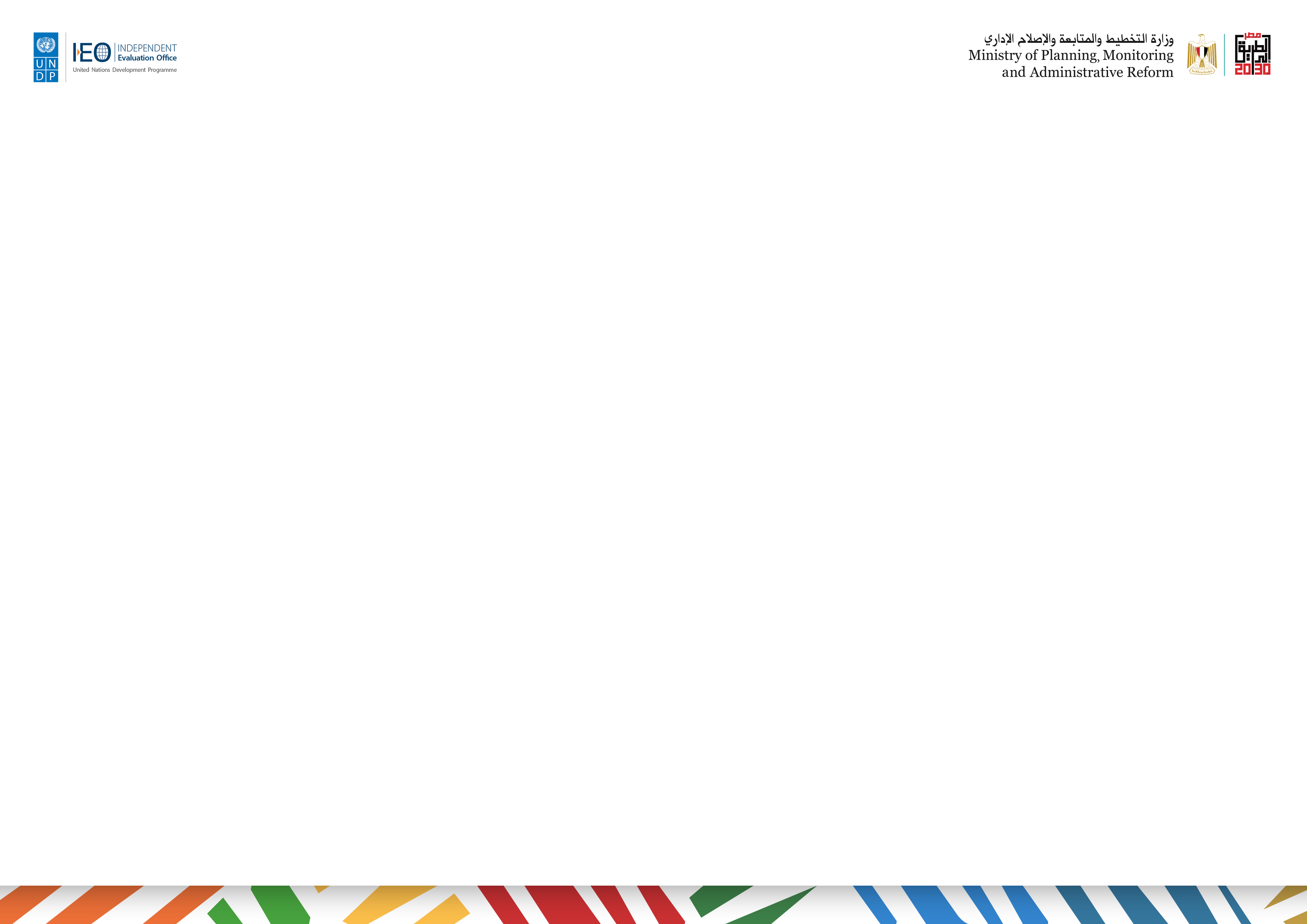 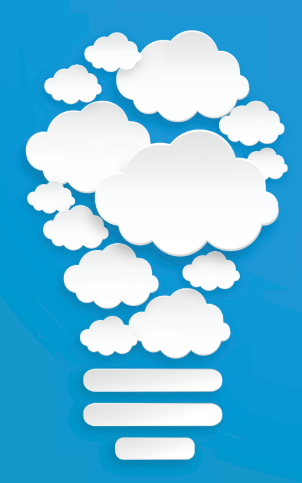 18 HIGH LEVEL EVENTS
6 EAP Annual Meetings
2 IEO workshops
5 NEC conferences
2 UN HLPFs
3 external conferences 
165 INPUTS TO EVALUATIONS
62 ICPE inputs
42 corporate inputs
20 capacity development inputs
41 strategic inputs 
SEVERAL OTHER PROJECTS AND INITIATIVES 
NEC diagnostic tool
Multi-year evaluation plan, AREs
Executive Board and UNDP Management engagement
6 years of IEO-EAP Synergy
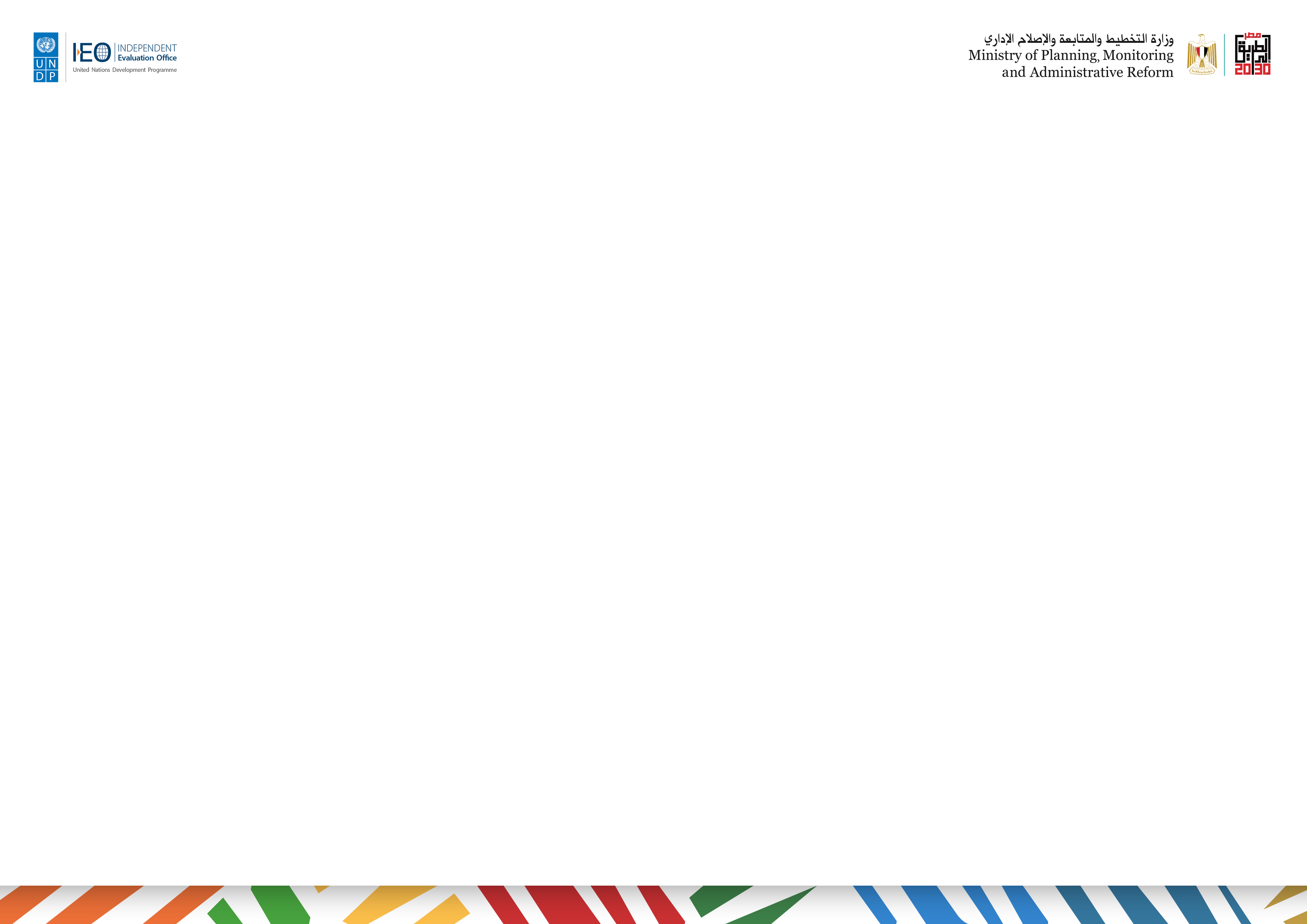 UNDP’s Evaluation Guidelines
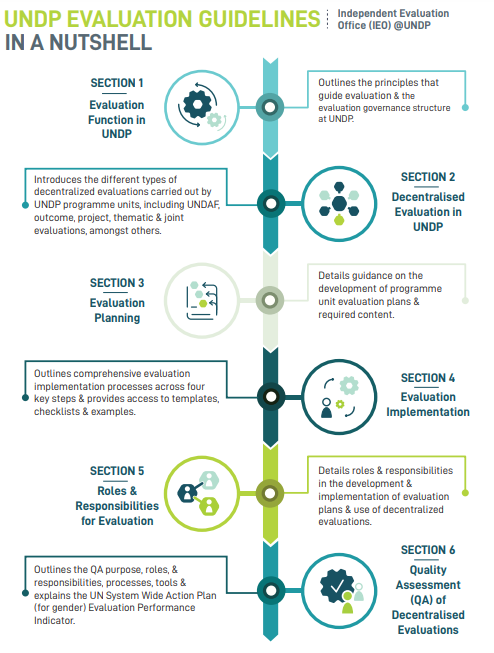 New guidelines launched in Jan 2019
Available in English, French and Spanish
Outlines 6 sections to strengthen UNDP’s decentralized evaluation function
IEO is organizing trainings and webinars
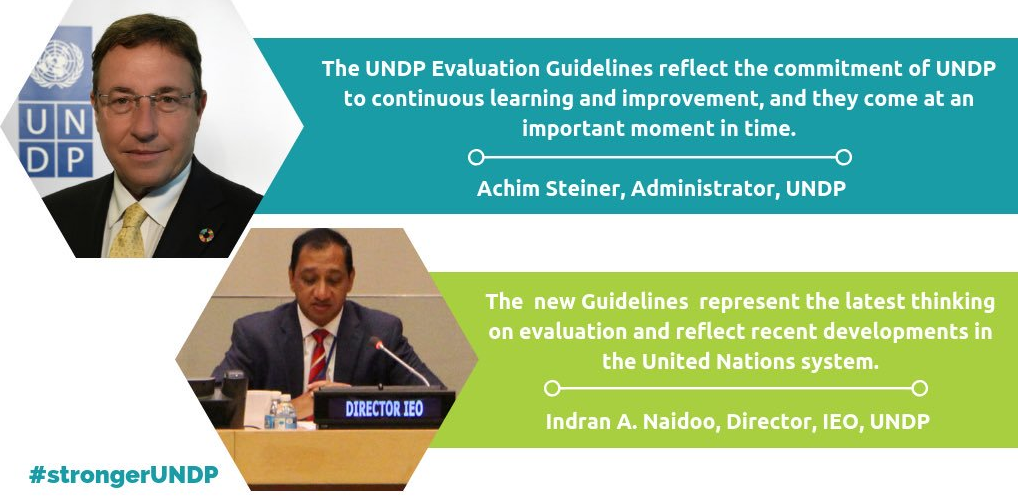 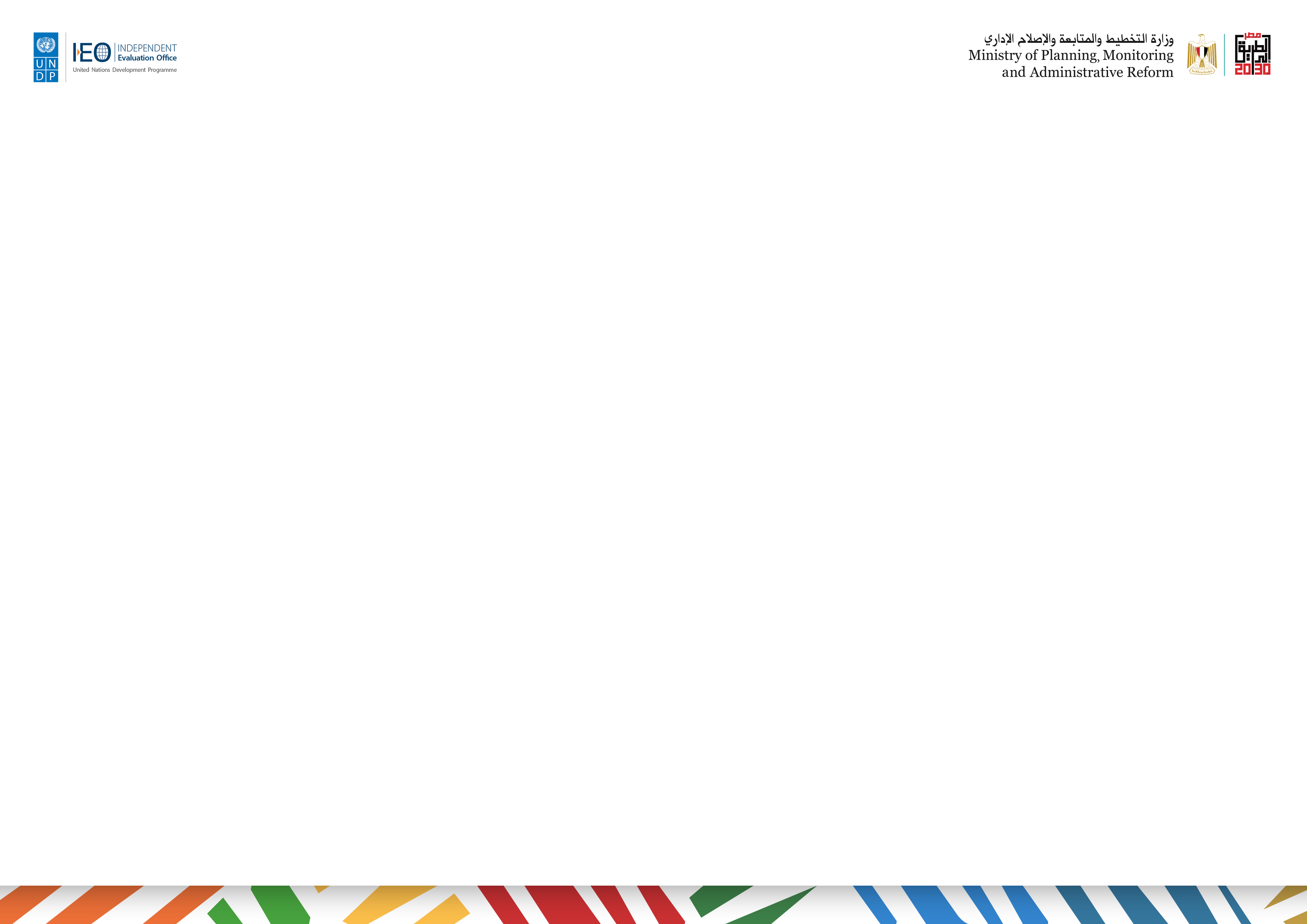 Evaluation Communication
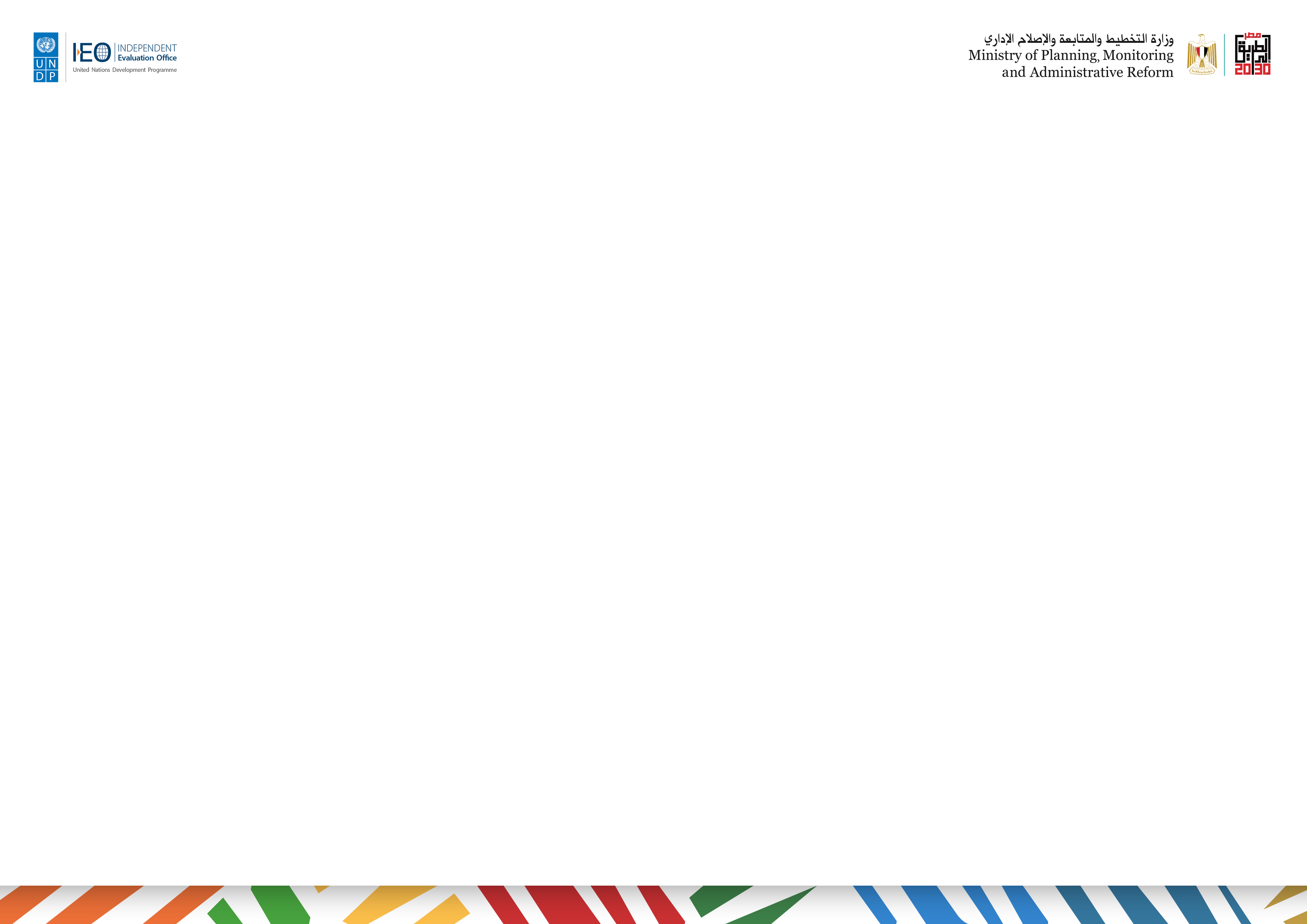 IEO Outreach & Products
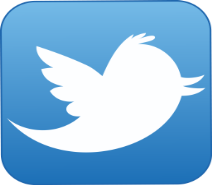 2018 >>>>>> 11,000  followers
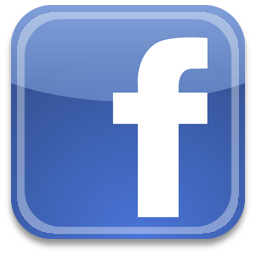 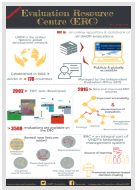 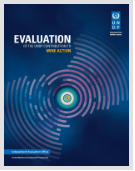 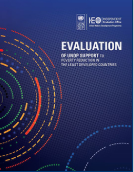 2018 >>>>>> 2000 followers
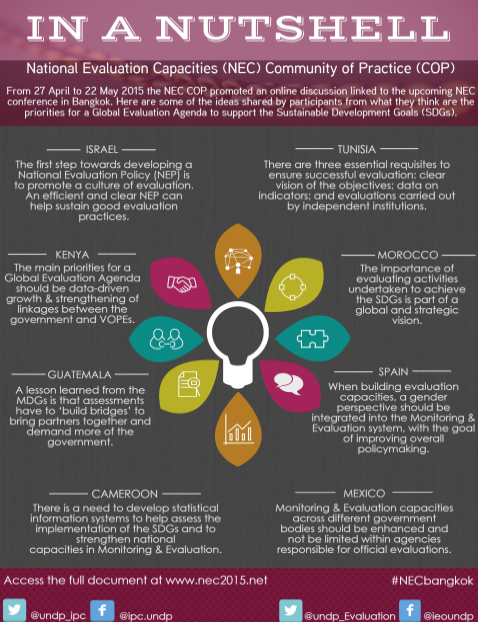 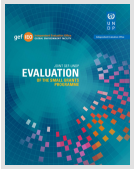 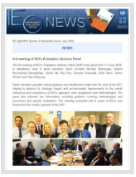 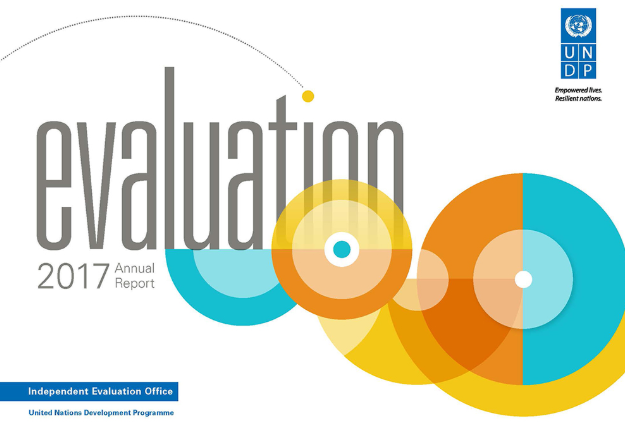 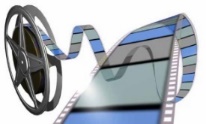 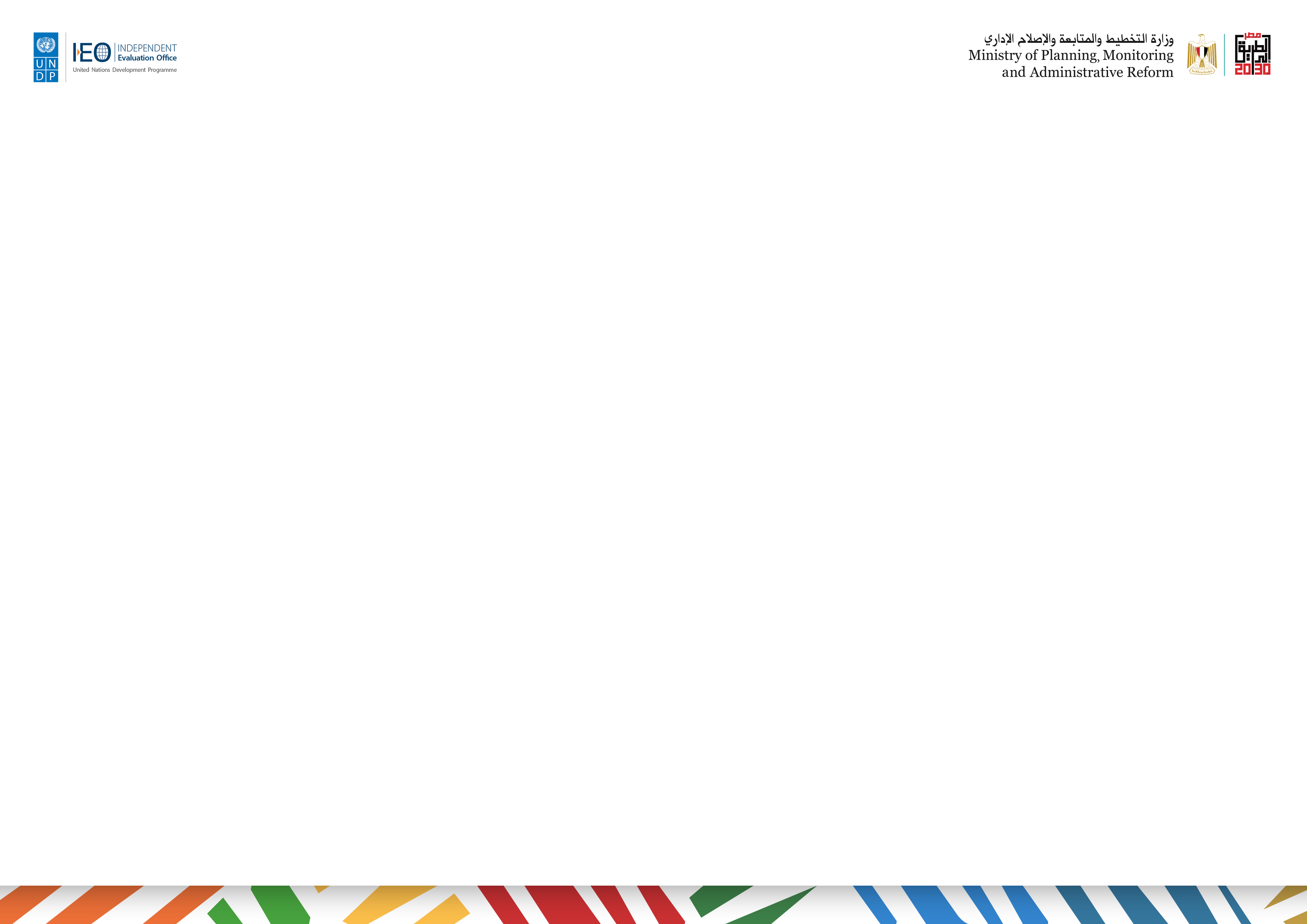 RESOURCES

Indran Naidoo, 2018. IPDET Graduation Speech: https://undp.sharepoint.com/:b:/r/teams/IEO/directorate/Shared%20Documents/IEO%20and%20SDG/Keynotes/201807_Indran%20Naidoo%20speech%20-%20IPDET.pdf?csf=1&e=4e4Hh3
Indran Naidoo, 2019.  Audit and Evaluation: Working Collaboratively to Support Accountability, EES Conference paper. http://web.undp.org/evaluation/papers/papers-articles.shtml
Indran Naidoo, 2018. Revisiting independence, objectivity and the critically reflective role of evaluation for the SDG Era. http://web.undp.org/evaluation/papers/papers-articles.shtml
UNDP IEO, 2018. Annual Report on Evaluation. http://web.undp.org/evaluation/annual-report/are-2018.shtml
UNEG Norms and Standards, 2016, http://www.unevaluation.org/document/detail/1914
Evaluation Advisory Panel Deliberations 2019, http://web.undp.org/evaluation/directors-desk.shtml 
UNDP Evaluation Policies, 2016 & 2019, http://web.undp.org/evaluation/policy.shtml
Guidance on how to develop national policies and systems available for download at: https://www.evalpartners.org/library/selected-books
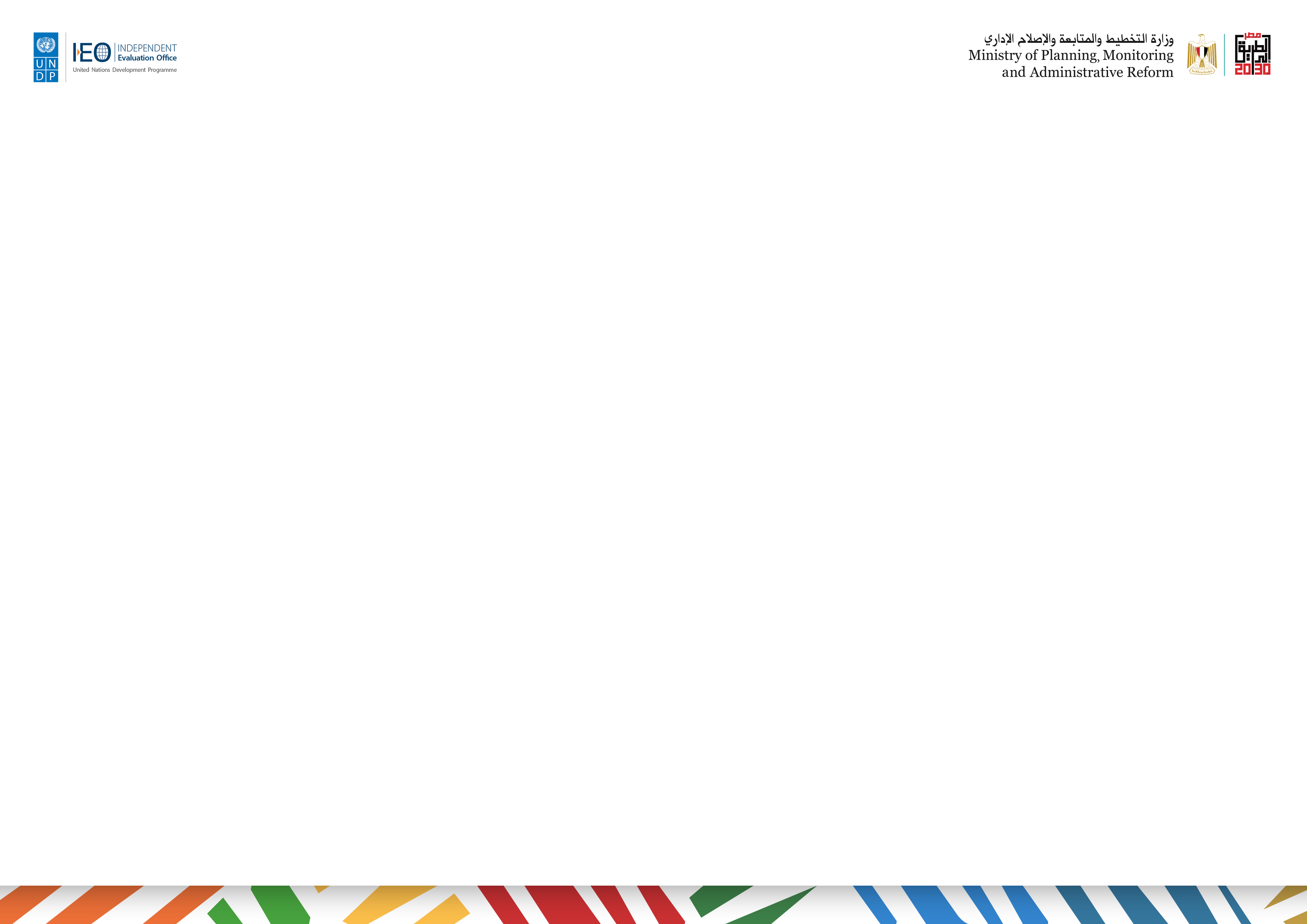 MULTIMEDIA AND MEDIA RESOURCES

Video of Srini Pillay, M.D., CEO and Founder of NeuroBusiness Group; Assistant Professor (Part-time), Harvard Medical School, https://drive.google.com/file/d/1qlvGAQb23JFXUIsdtjGjJEoqpG3pI2Dr/view?ts=5dad633e
Some books from Srini Pillay: 




https://thriveglobal.com/stories/there-should-be-a-generational-approach-to-handling-workplace-anxiety/
https://www.fastcompany.com/90382424/how-to-build-emotional-intelligence-at-work
https://www.forbes.com/sites/forbescoachescouncil/2019/08/05/five-brain-based-methods-to-lead-organizational-change/#6117f4f02154
https://hbr.org/2017/05/your-brain-can-only-take-so-much-focus
https://hbr.org/2016/03/the-science-behind-how-leaders-connect-with-their-teams
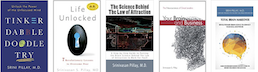 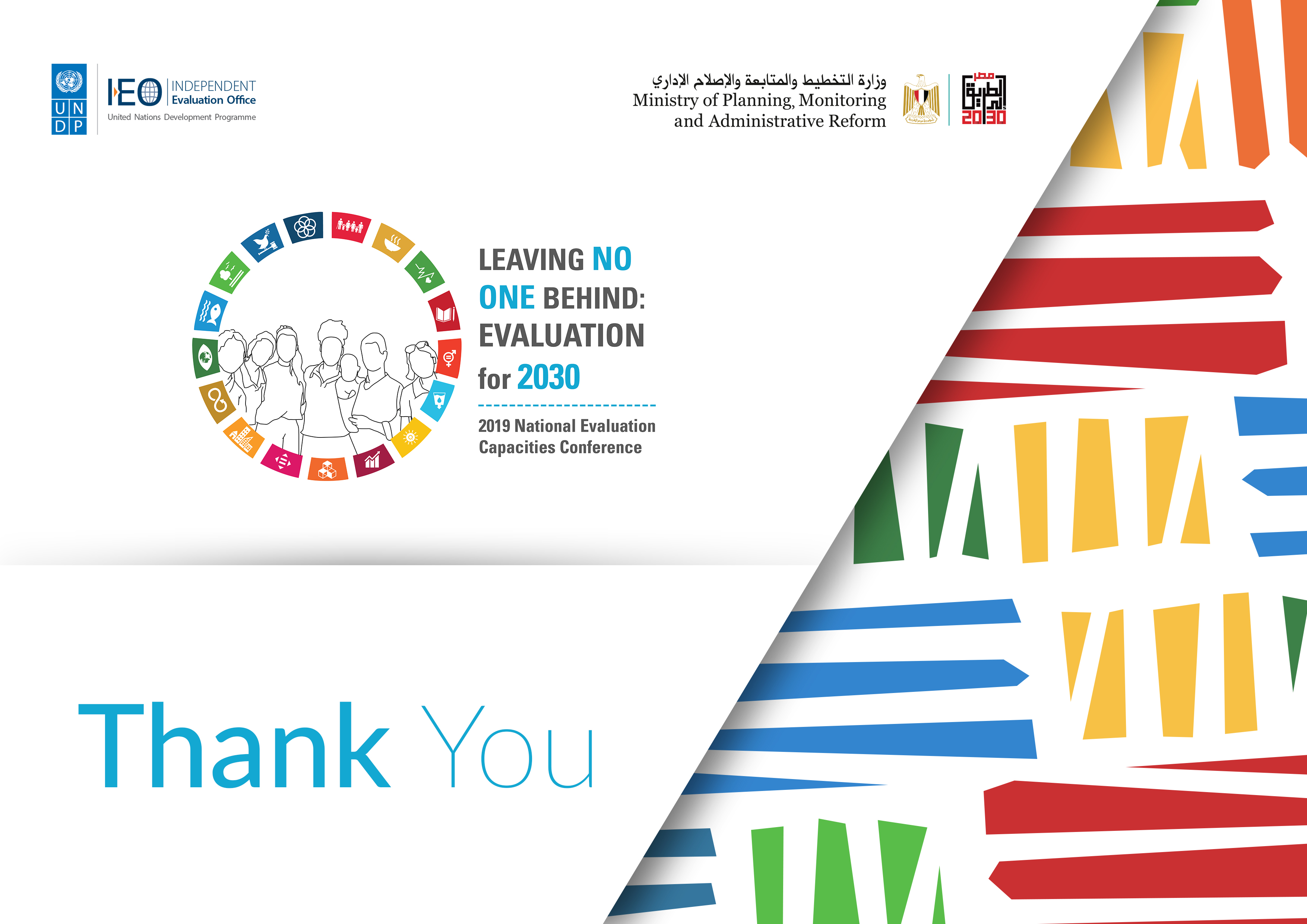 #NECdev
@undp_evaluation
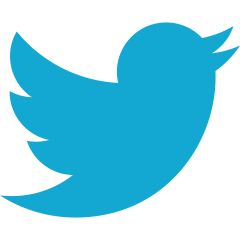